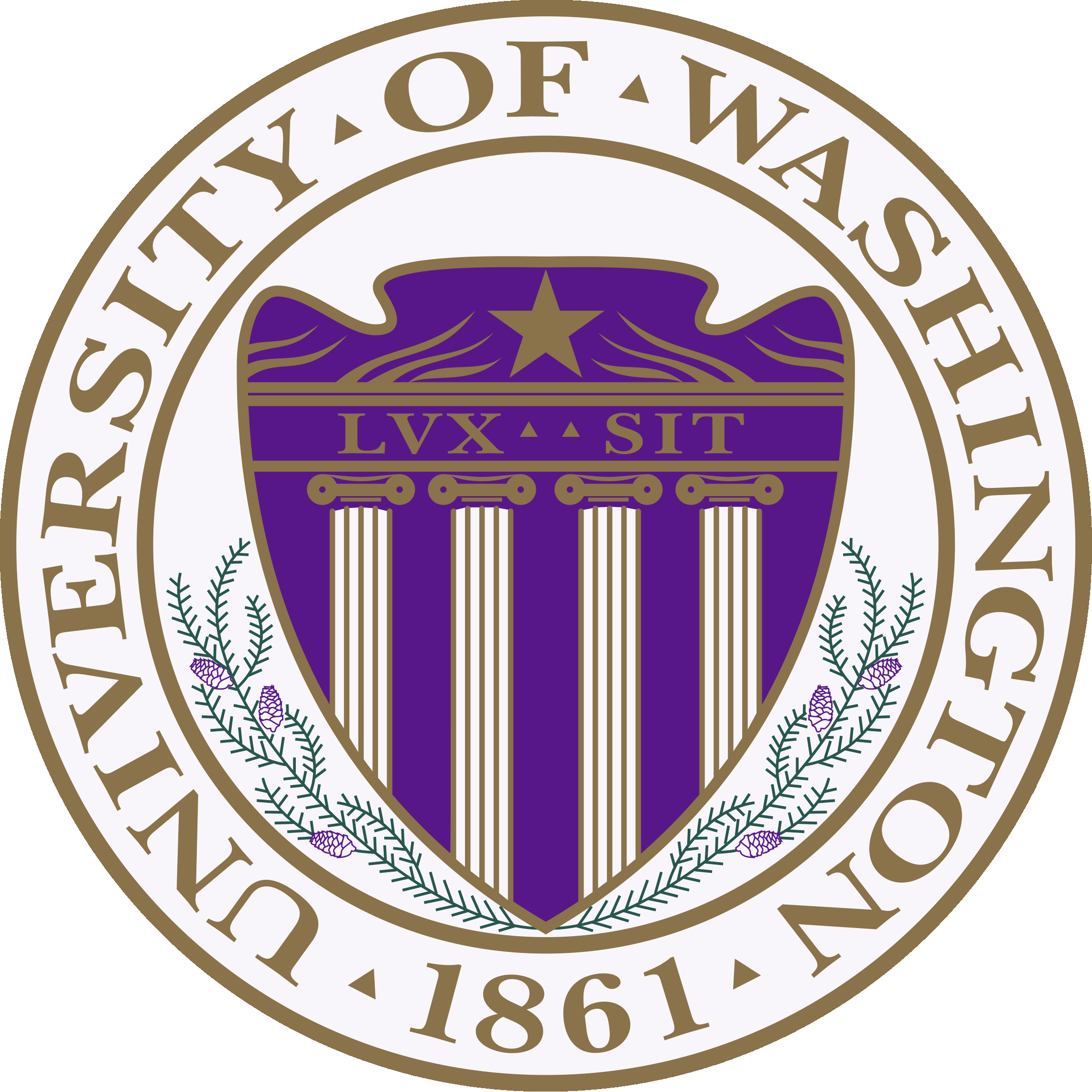 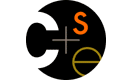 CSE332: Data AbstractionsLecture 21: Parallel Prefix and Parallel Sorting
Tyler Robison
Summer 2010
1
What next?
Done:
Simple ways to use parallelism for counting, summing, finding elements
Analysis of running time and implications of Amdahl’s Law

Now:
Clever ways to parallelize more effectively than is intuitively possible
Parallel prefix: 
This “key trick” typically underlies surprising parallelization
Enables other things like filters
Parallel sorting: quicksort (not in place) and mergesort
Easy to get a little parallelism
With cleverness can get a lot
2
The prefix-sum problem
Given int[] input, produce int[] output where output[i] is the sum of input[0]+input[1]+…input[i]


Sequential is easy enough for a CSE142 exam:
int[] prefix_sum(int[] input){
  int[] output = new int[input.length];
  output[0] = input[0];
  for(int i=1; i < input.length; i++)
    output[i] = output[i-1]+input[i];
  return output;
}
This does not appear to be parallelizable; each cell depends on previous cell
Work: O(n), Span: O(n)
This algorithm is sequential, but we can design a different algorithm with parallelism for the same problem
in
6
4
16
10
16
14
2
8
6
10
26
36
52
66
68
76
out
3
The Parallel Prefix-Sum Algorithm
The parallel-prefix algorithm has O(n) work but a span of 2log n
So span is O(log n) and parallelism is n/log n, an exponential speedup just like array summing

The 2 is because there will be two “passes” on the tree – more later

Historical note / local bragging:
Original algorithm due to R. Ladner and M. Fischer in 1977
Richard Ladner joined the UW faculty in 1971 and hasn’t left
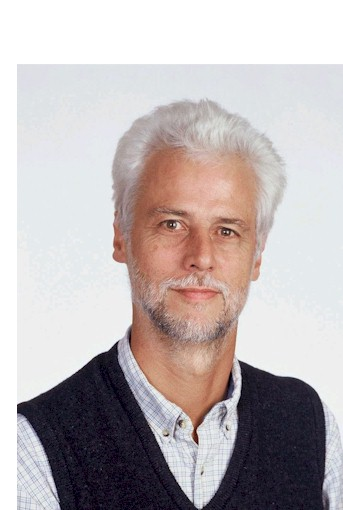 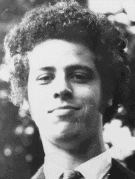 1968?  1973?
recent
4
The (completely non-obvious) idea:
Do an initial pass to gather information, enabling us to do a second pass to get the answer

First we’ll gather the ‘sum’ for each recursive block
range  0,8
sum
fromleft
range	 0,4
sum
fromleft
range	 4,8
sum
fromleft
range	 0,2
sum
fromleft
range	 2,4
sum
fromleft
range	 4,6
sum
fromleft
range	 6,8
sum
fromleft
r  0,1
s  
f
r  1,2
s  
f
r  2,3
s  
f
r  3,4
s  
f
r  4,5
s  
f
r  5,6
s  
f
r  6,7
s  
f
r  7.8
s  
f
input
6
4
16
10
16
14
2
8
output
5
First pass
range  0,8
sum
fromleft
76
For each node, get the sum of all values in its range; propagate sum up from leaves
range	 0,4
sum
fromleft
range	 4,8
sum
fromleft
40
36
range	 0,2
sum
fromleft
range	 2,4
sum
fromleft
range	 4,6
sum
fromleft
range	 6,8
sum
fromleft
Will work like parallel sum, but recording intermediate information
10
26
30
10
r  0,1
s  
f
r  1,2
s  
f
r  2,3
s  
f
r  3,4
s  
f
r  4,5
s  
f
r  5,6
s  
f
r  6,7
s  
f
r  7.8
s  
f
6
4
16
10
16
14
2
8
input
6
4
16
10
16
14
2
8
output
6
Second pass
range  0,8
sum
fromleft
76
0
Using ‘sum’, get the sum of everything to the left of this range (call it ‘fromleft’); propagate down from root
range	 0,4
sum
fromleft
range	 4,8
sum
fromleft
40
36
0
36
range	 0,2
sum
fromleft
range	 2,4
sum
fromleft
range	 4,6
sum
fromleft
range	 6,8
sum
fromleft
10
26
30
10
0
10
36
66
r  0,1
s  
f
r  1,2
s  
f
r  2,3
s  
f
r  3,4
s  
f
r  4,5
s  
f
r  5,6
s  
f
r  6,7
s  
f
r  7.8
s  
f
6
4
16
10
16
14
2
8
6
26
36
52
66
0
10
68
input
6
4
16
10
16
14
2
8
output
6
10
26
36
52
66
68
76
7
The algorithm, part 1
Propagate ‘sum’ up: Build a binary tree where 
Root has sum of input[0]..input[n-1]
Each node has sum of input[lo]..input[hi-1] 
Build up from leaves; parent.sum=left.sum+right.sum
A leaf’s sum is just it’s value; input[i]


This is an easy fork-join computation: combine results by actually building a binary tree with all the sums of ranges
Tree built bottom-up in parallel
Could be more clever; ex: heap-like ‘array as tree’ representation

Analysis of this step: O(n) work, O(log n) span
8
The algorithm, part 2
Propagate ‘fromleft’ down:
Root given a fromLeft of 0
Node takes its fromLeft value and
Passes its left child the same fromLeft
Passes its right child its fromLeft plus its left child’s sum (as stored in part 1)
At the leaf for array position i, output[i]=fromLeft+input[i]

This is another fork-join computation: traverse the tree built in step 1 and assign to output at leaves (don’t return a result)

Analysis of this step: O(n) work, O(log n) span
Total for algorithm: O(n) work, O(log n) span
9
Sequential cut-off
Adding a sequential cut-off isn’t too bad:

Step One: Propagating Up: 
	Sequentially compute sum for range
	The tree itself will be shallower

Step Two: Propagating Down: 
	   output[lo] = fromLeft + input[lo];
     for(i=lo+1; i < hi; i++)
 	     output[i] = output[i-1] + input[i]
10
Parallel prefix, generalized
Just as sum-array was the simplest example of a pattern that matches many problems, so is prefix-sum

Array that stores minimum/maximum of all elements to the left of i, for any i

Is there an element to the left of i satisfying some property?

Count of all elements to the left of i satisfying some property

We did an inclusive sum, but exclusive is just as easy
11
‘Min to the left of i‘: 
Step One: Find ‘min’ of each range
Step Two: Find ‘fromleft’
range  0,8
min
fromleft
range	 0,4
min
fromleft
range	 4,8
min
fromleft
range	 0,2
min
fromleft
range	 2,4
min
fromleft
range	 4,6
min
fromleft
range	 6,8
min
fromleft
r  0,1
m  
f
r  1,2
m  
f
r  2,3
m  
f
r  3,4
m  
f
r  4,5
m  
f
r  5,6
m  
f
r  6,7
m  
f
r  7.8
m  
f
input
6
4
16
10
16
14
2
8
output
12
Filter
[Non-standard terminology]

Given an array input, produce an array output containing only elements such that f(elt) is true

Example:  input [17, 4, 6, 8, 11, 5, 13, 19, 0, 24]
        f: is elt > 10
        output [17, 11, 13, 19, 24]

Looks hard to parallelize
Determining whether an element belongs in the output is easy
But getting them in the right place in the output is hard; seems to depend on previous results
13
Parallel prefix to the rescue
Use a parallel map to compute a bit-vector for true elements
input  [17, 4, 6, 8, 11, 5, 13, 19, 0, 24]
bits   [1,  0, 0, 0,  1, 0,  1,  1, 0,  1]

Do parallel-prefix sum on the bit-vector
	bitsum [1,  1, 1, 1,  2, 2,  3,  4, 4,  5]

Allocate an output array with size bitsum[input.length-1]

Use a parallel map on input; if element i passes test, put it in output at index bitsum[i]-1
	Result: output [17, 11, 13, 19, 24]
Filter: elt > 10
output = new array of size bitsum[n-1]
if(bitsum[0]==1) output[0] = input[0];
FORALL(i=1; i < input.length; i++)
  if(bitsum[i] > bitsum[i-1])
    output[bitsum[i]-1] = input[i];
14
Filter comments
First two steps can be combined into one pass
Just using a different base case for the prefix sum
Has no effect on asymptotic complexity

Analysis: O(n) work, O(log n) span 
3 or so passes, but 3 is a constant

We’ll use a parallelized filters to parallelize quicksort
15
Quicksort review
Recall quicksort was sequential, in-place, expected time O(n log n) (and not stable)
Best / expected case work
Pick a pivot element				    O(1)
Partition all the data into:			    O(n)
The elements less than the pivot
The pivot
The elements greater than the pivot
Recursively sort A and C                        	    2T(n/2)
Recurrence (assuming a good pivot):
T(0)=T(1)=1
T(n)=2T(n/2) + n
Run-time: O(nlogn)

How should we parallelize this?
16
Quicksort
Best / expected case work
Pick a pivot element				    O(1)
Partition all the data into:			    O(n)
The elements less than the pivot
The pivot
The elements greater than the pivot
Recursively sort A and C                        	    2T(n/2)
First: Do the two recursive calls in parallel
Work: unchanged of course O(n log n)
Now recurrence takes the form:
	O(n) + 1T(n/2)
So O(n) span
So parallelism (i.e., work/span) is O(log n)
17
Doing better
An O(log n) speed-up with an infinite number of processors is okay, but a bit underwhelming
Sort 109 elements 30 times faster is decent…

Google searches suggest quicksort cannot do better because the partition cannot be parallelized
The Internet has been known to be wrong 
But we need auxiliary storage (no longer in place)
In practice, constant factors may make it not worth it, but remember Amdahl’s Law

Already have everything we need to parallelize the partition…
18
Parallel partition (not in place)
Partition all the data into:			    
The elements less than the pivot
The pivot
The elements greater than the pivot
This is just two filters!
We know a filter is O(n) work, O(log n) span
Filter elements less than pivot into left side of aux array 
Filter elements great than pivot into right size of aux array
Put pivot in-between them and recursively sort
With a little more cleverness, can do both filters at once but no effect on asymptotic complexity

With O(log n) span for partition, the total span for quicksort is	O(log n) + 1T(n/2) = O(log2 n)
19
Example
Step 1: pick pivot as median of three
8
1
4
9
0
3
5
2
7
6
Steps 2a and 2a (combinable): filter less than, then filter greater than into a second array
1
4
0
3
5
2
1
4
0
3
5
2
6
8
9
7
Step 3: Two recursive sorts in parallel
Can sort back into original array (like in mergesort)
20
Now mergesort
Recall mergesort: sequential, not-in-place, worst-case O(n log n)
Best / expected case work
Sort left half and right half			   2T(n/2)
Merge results				   O(n)
Just like quicksort, doing the two recursive sorts in parallel changes the recurrence for the span to O(n) + 1T(n/2) = O(n)
Again, parallelism is O(log n)
To do better we need to parallelize the merge
The trick won’t use parallel prefix this time
21
Parallelizing the merge
Need to merge two sorted subarrays (may not have the same size)
Idea: Recursively divide subarrays in half, merge halves in parallel
0
4
6
8
9
1
2
3
5
7
Suppose the larger subarray has n elements.  In parallel,
Pick the median element of the larger array (here 6) in constant time
In the other array, use binary search to find the first element greater than or equal to that median (here 7)
Merge, in parallel, half the larger array (from the median onward) with the upper part of the shorter array
Merge, in parallel, the lower part of the larger array with the lower part of the shorter array
22
Parallelizing the merge
0
4
6
8
9
1
2
3
5
7
23
Parallelizing the merge
0
4
6
8
9
1
2
3
5
7
Get median of bigger half:  O(1) to compute middle index
24
Parallelizing the merge
0
4
6
8
9
1
2
3
5
7
Get median of bigger half:  O(1) to compute middle index
Find how to split the smaller half at the same value as the left-half split: O(log n) to do binary search on the sorted small half
25
Parallelizing the merge
0
4
6
8
9
1
2
3
5
7
Get median of bigger half:  O(1) to compute middle index
Find how to split the smaller half at the same value as the left-half split: O(log n) to do binary search on the sorted small half
Size of two sub-merges conceptually splits output array: O(1)
26
Parallelizing the merge
0
4
6
8
9
1
2
3
5
7
0
1
2
3
4
5
6
7
8
9
hi
lo
Get median of bigger half:  O(1) to compute middle index
Find how to split the smaller half at the same value as the left-half split: O(log n) to do binary search on the sorted small half
Size of two sub-merges conceptually splits output array: O(1)
Do two submerges in parallel
27
The Recursion
0
4
6
8
9
1
2
3
5
7
0
4
6
8
9
1
2
3
5
7
When we do each merge in parallel, we split the bigger one in half and use binary search to split the smaller one
28
Analysis
Sequential recurrence for mergesort:
T(n) = 2T(n/2) + O(n) which is O(nlogn)
Doing the two recursive calls in parallel but a sequential merge:
work: same as sequential    span: T(n)=1T(n/2)+O(n) which is O(n)

For the parallel merge step of n elements (work not shown) it turns out to be (just for the merge)
Span O(log2 n)
Work O(n)

So for mergesort with parallel merge overall:
Span is T(n) = 1T(n/2) + O(log2 n), which is O(log3 n)
Work is T(n) = 2T(n/2) + O(n), which is O(n log n)

So parallelism (work / span) is O(n / log2 n)
Not quite as good as quicksort, but it is a worst-case guarantee (unlike quicksort)
And as always this is just the asymptotic result
29